TIẾNG VIỆT 1
Tập 1
Tuần 6
Bài 28: t – th
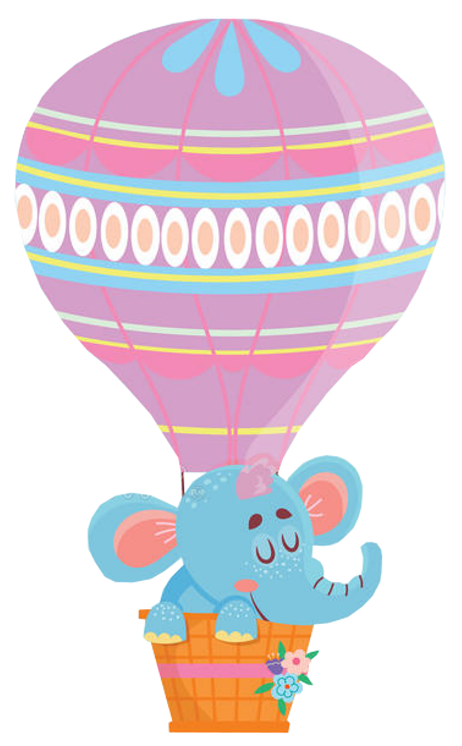 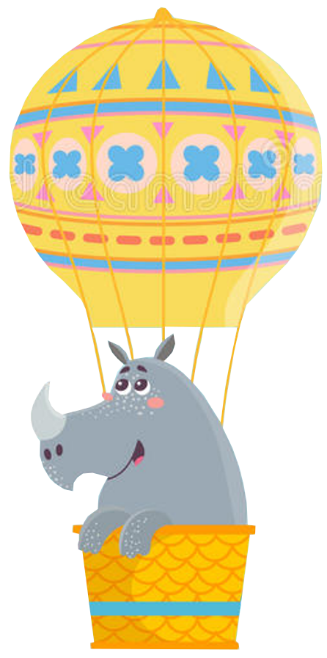 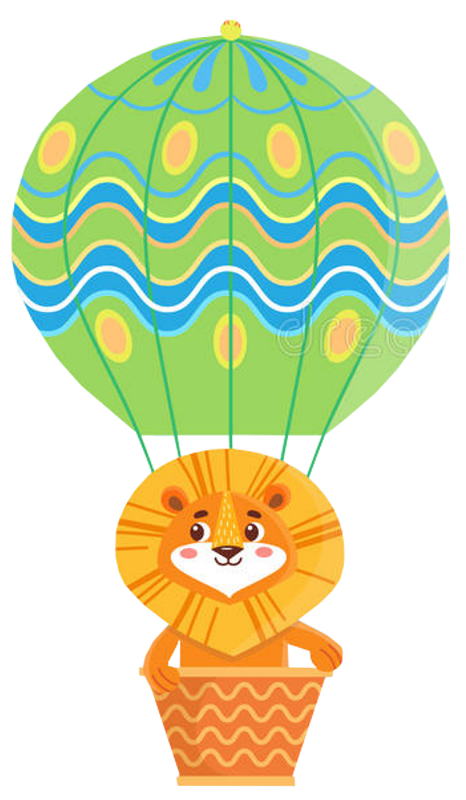 Khởi động:Trò chơi: Bay lên nào
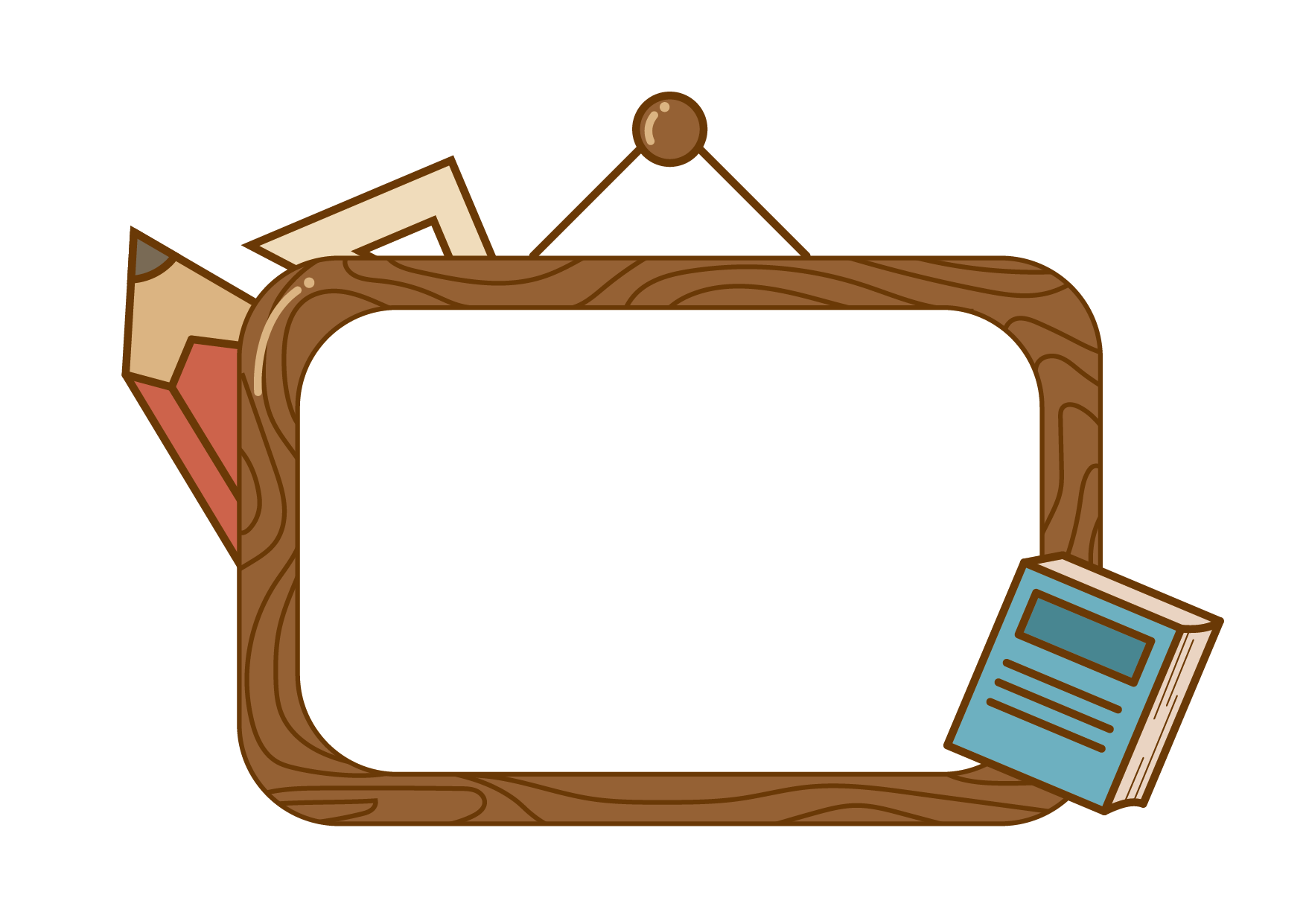 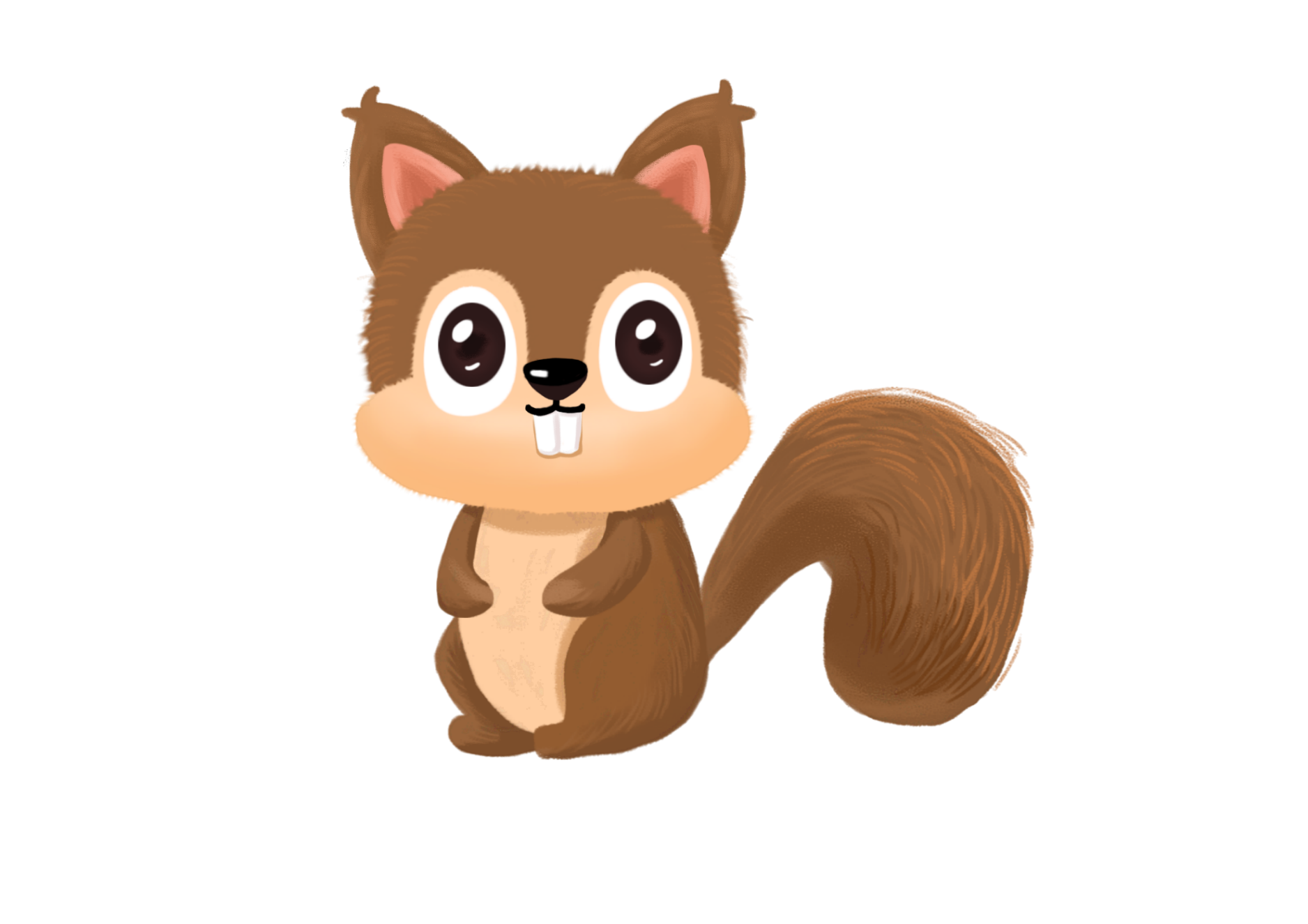 Làm quen
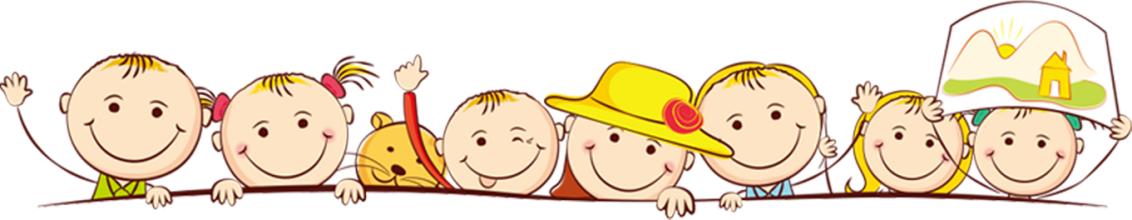 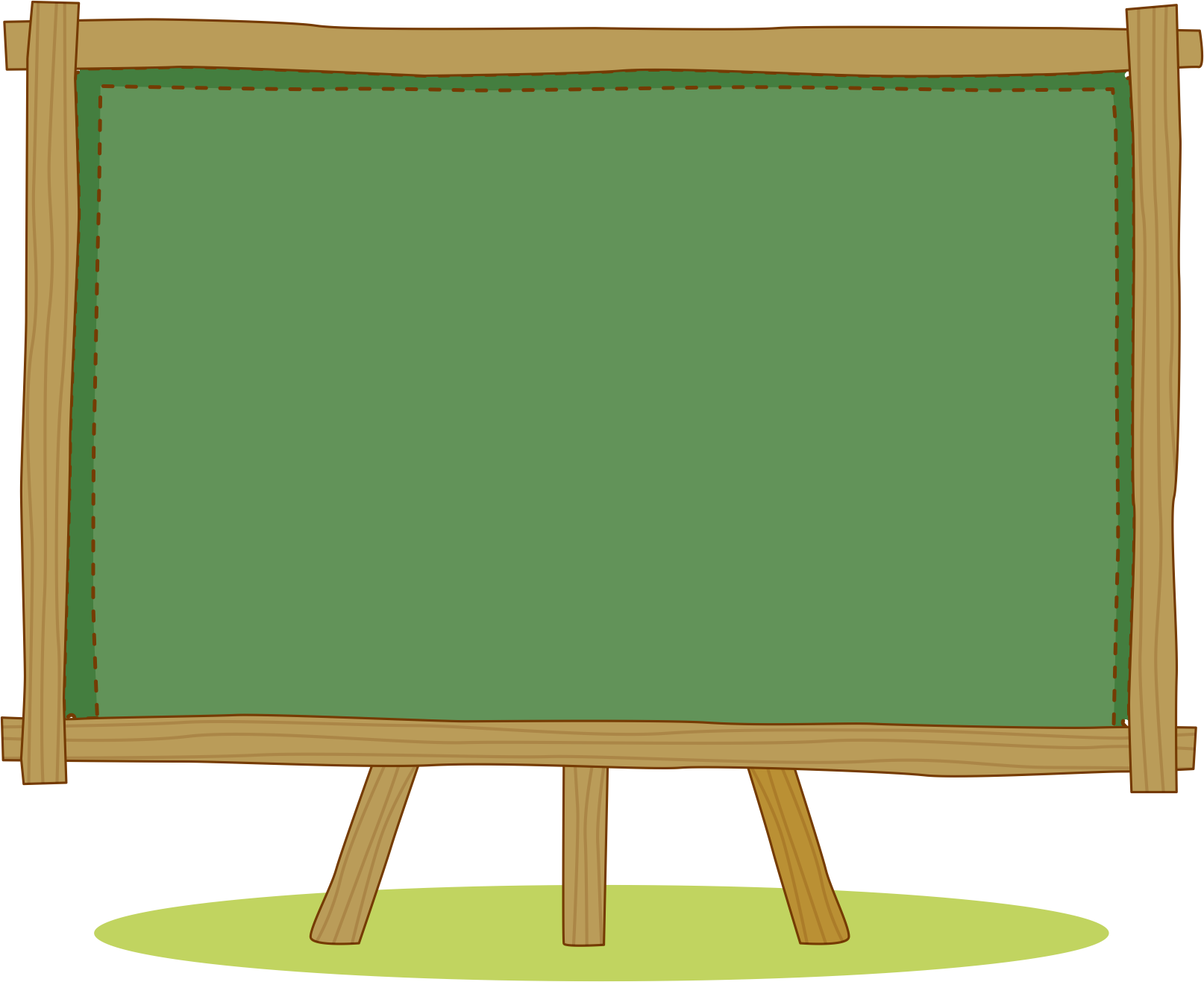 Bài 34: t - th
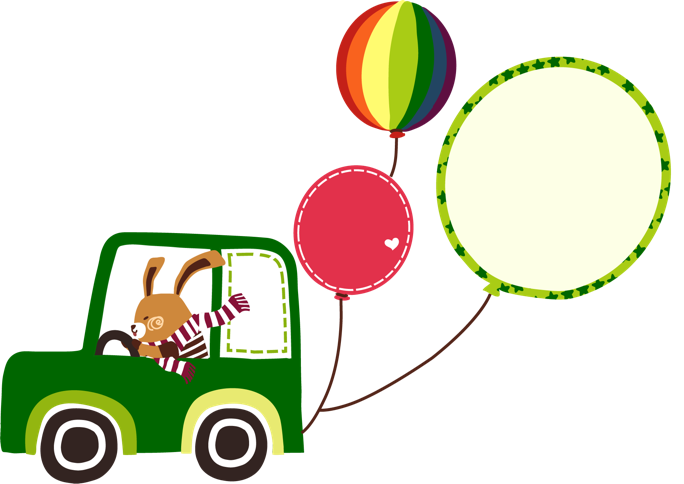 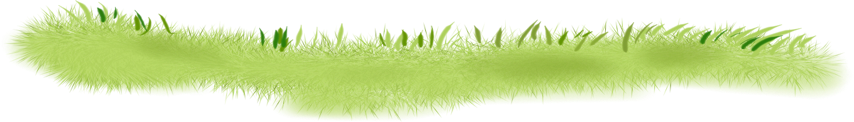 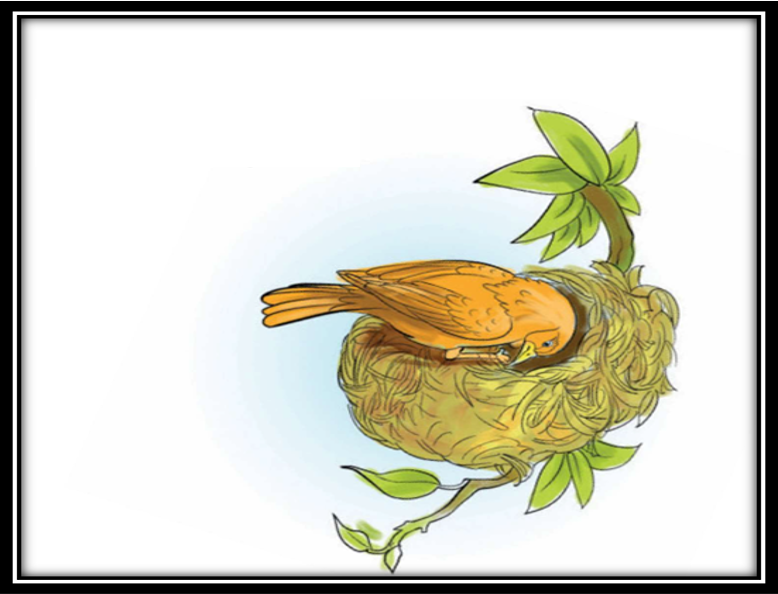 tổ
ổ
t
tổ
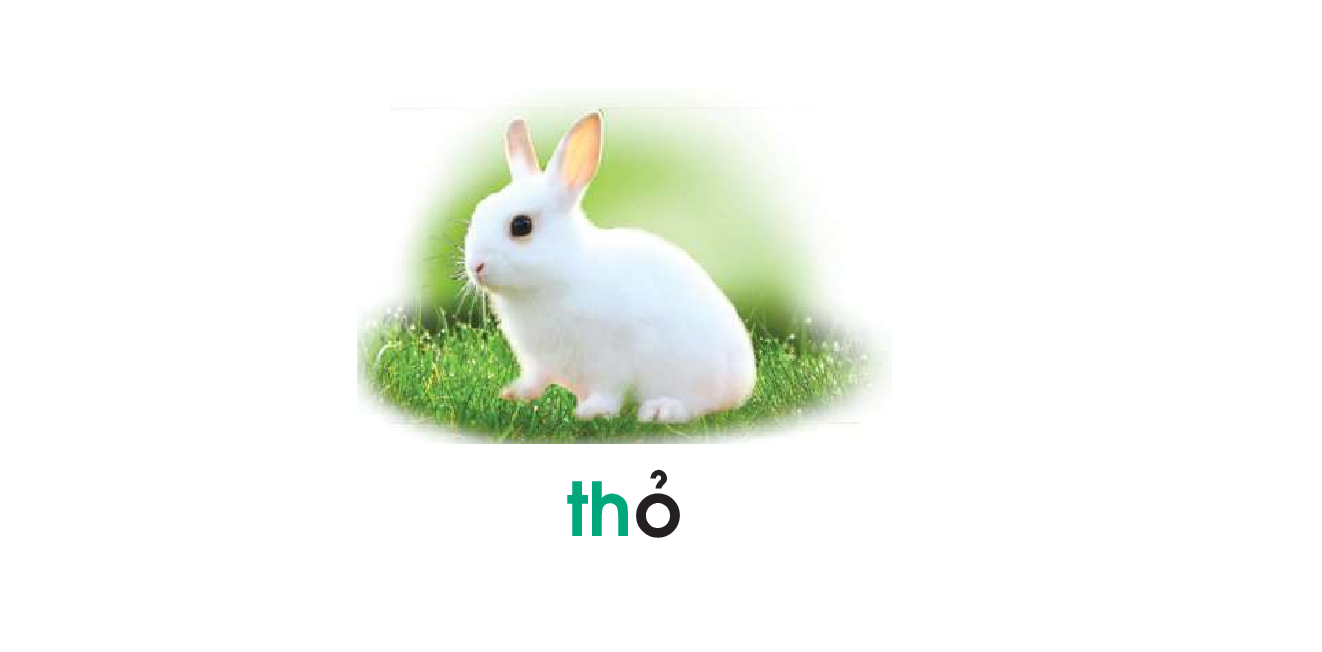 thỏ
th
ỏ
thỏ
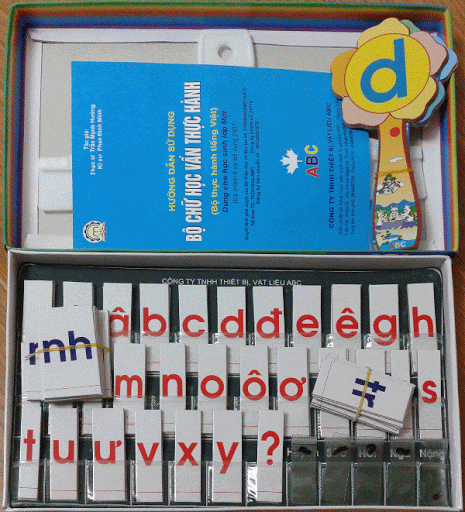 t
tổ
th
thỏ
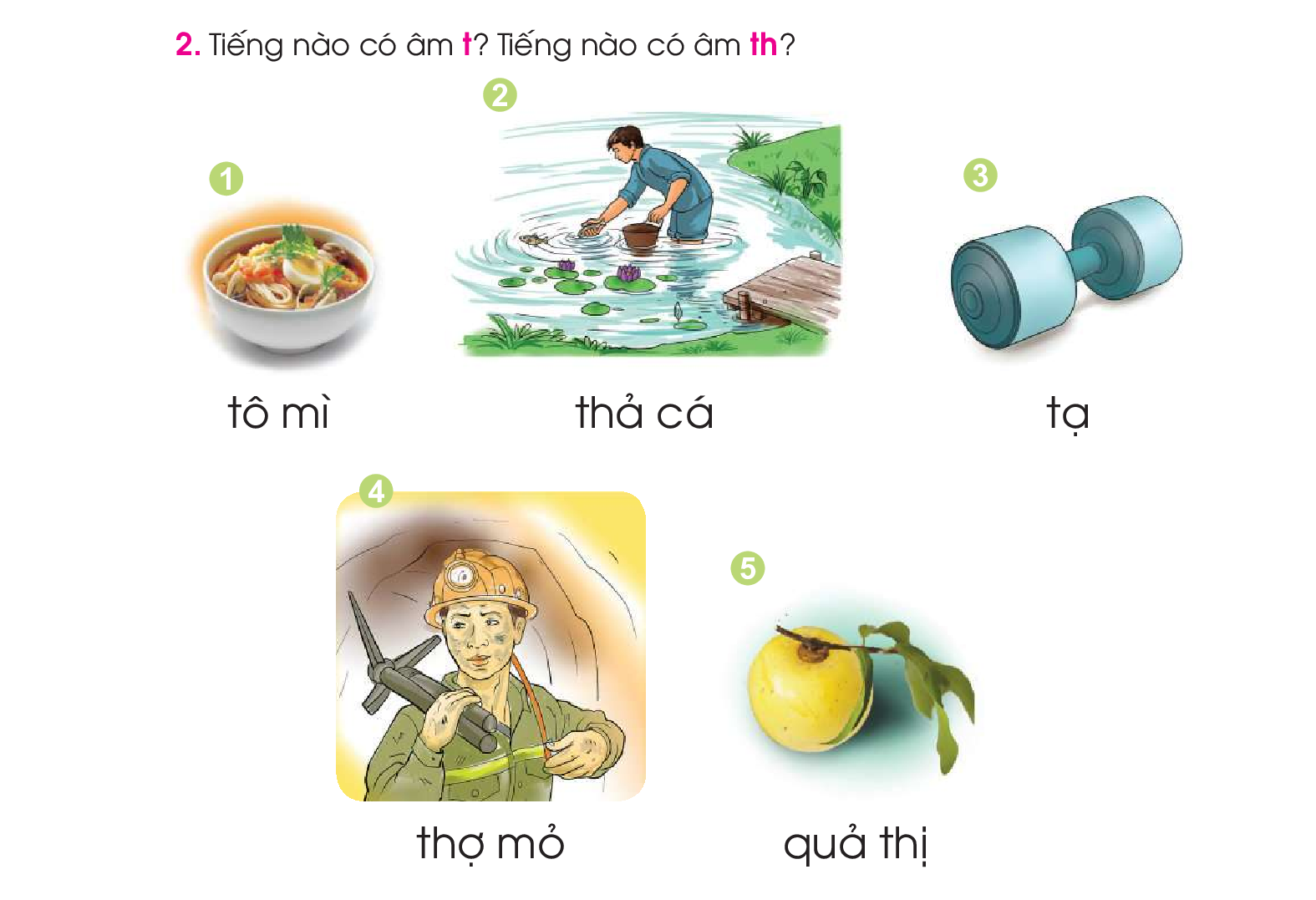 Tìm tiếng ngoài bài có âm:
t
th
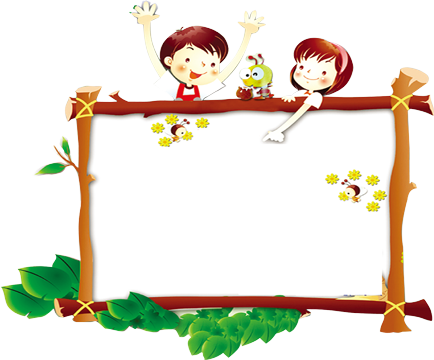 Giải lao
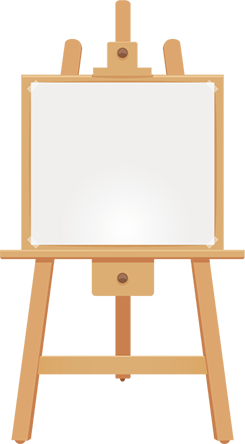 Tập đọc
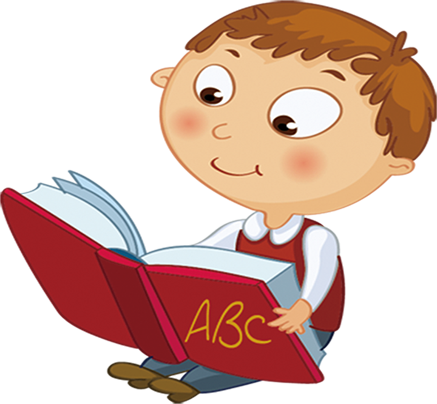 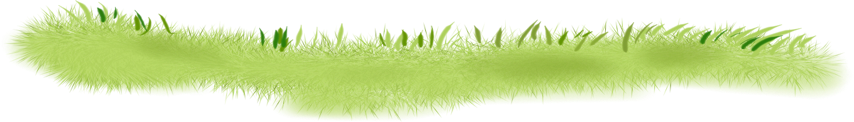 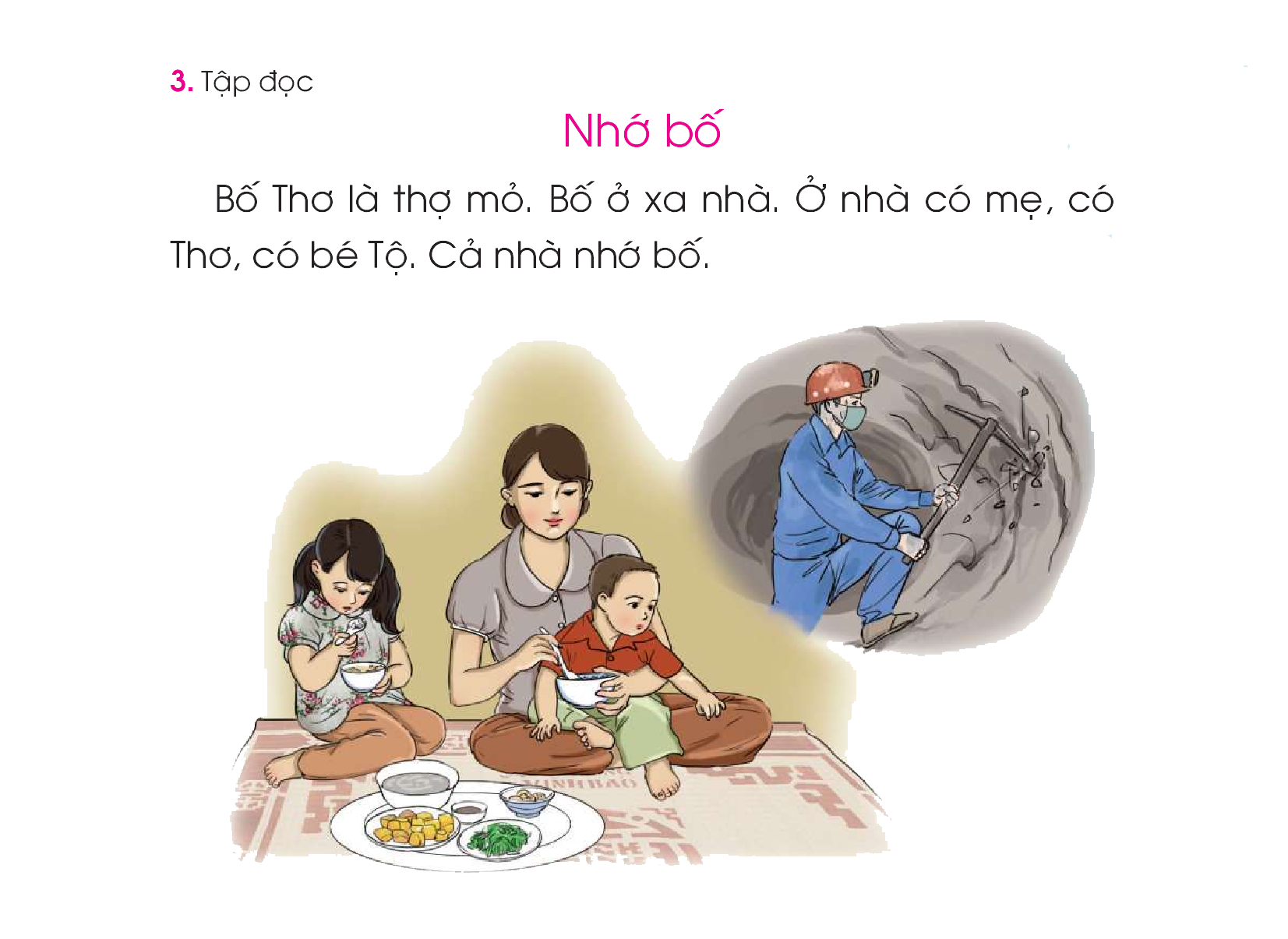 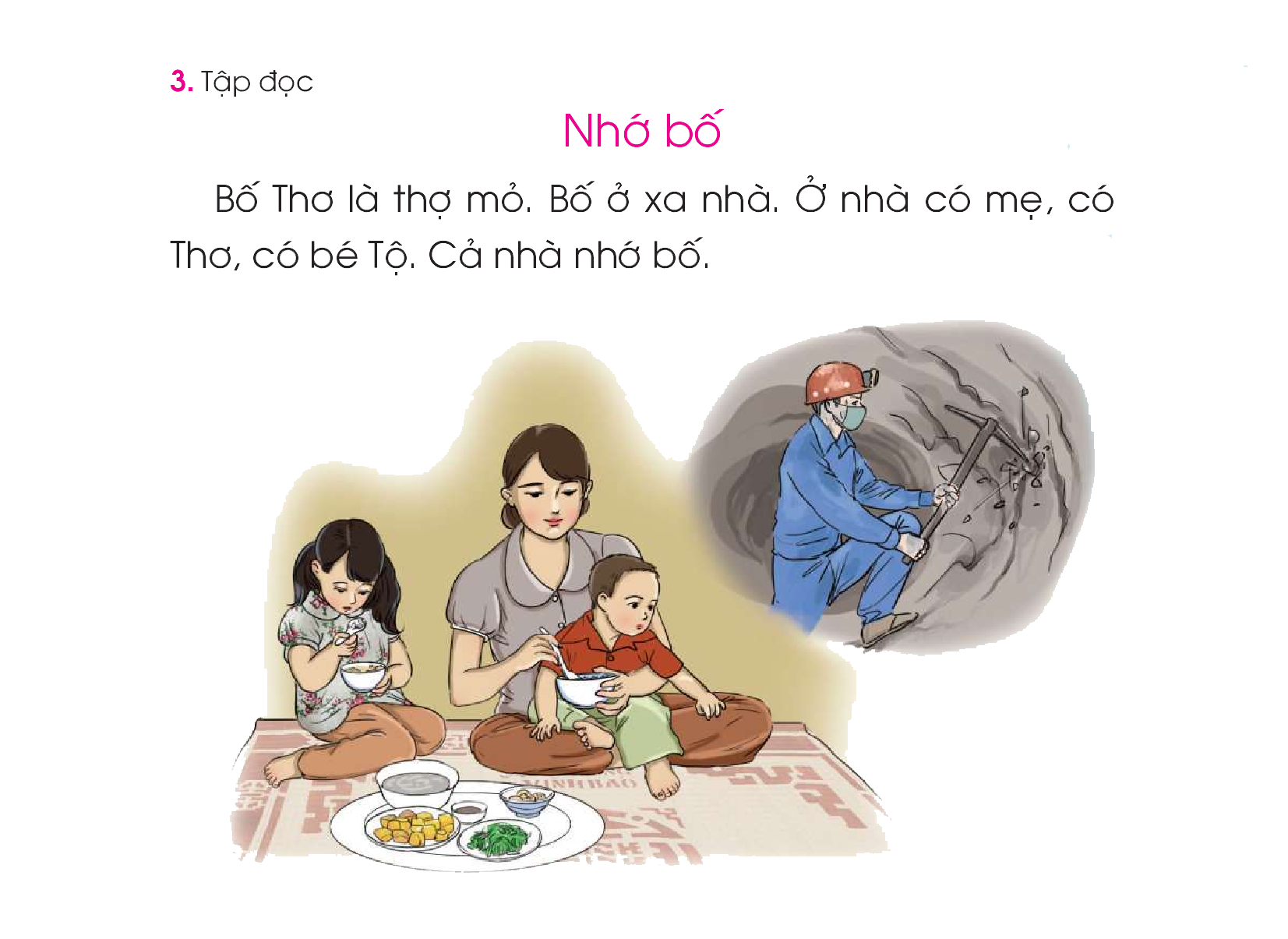 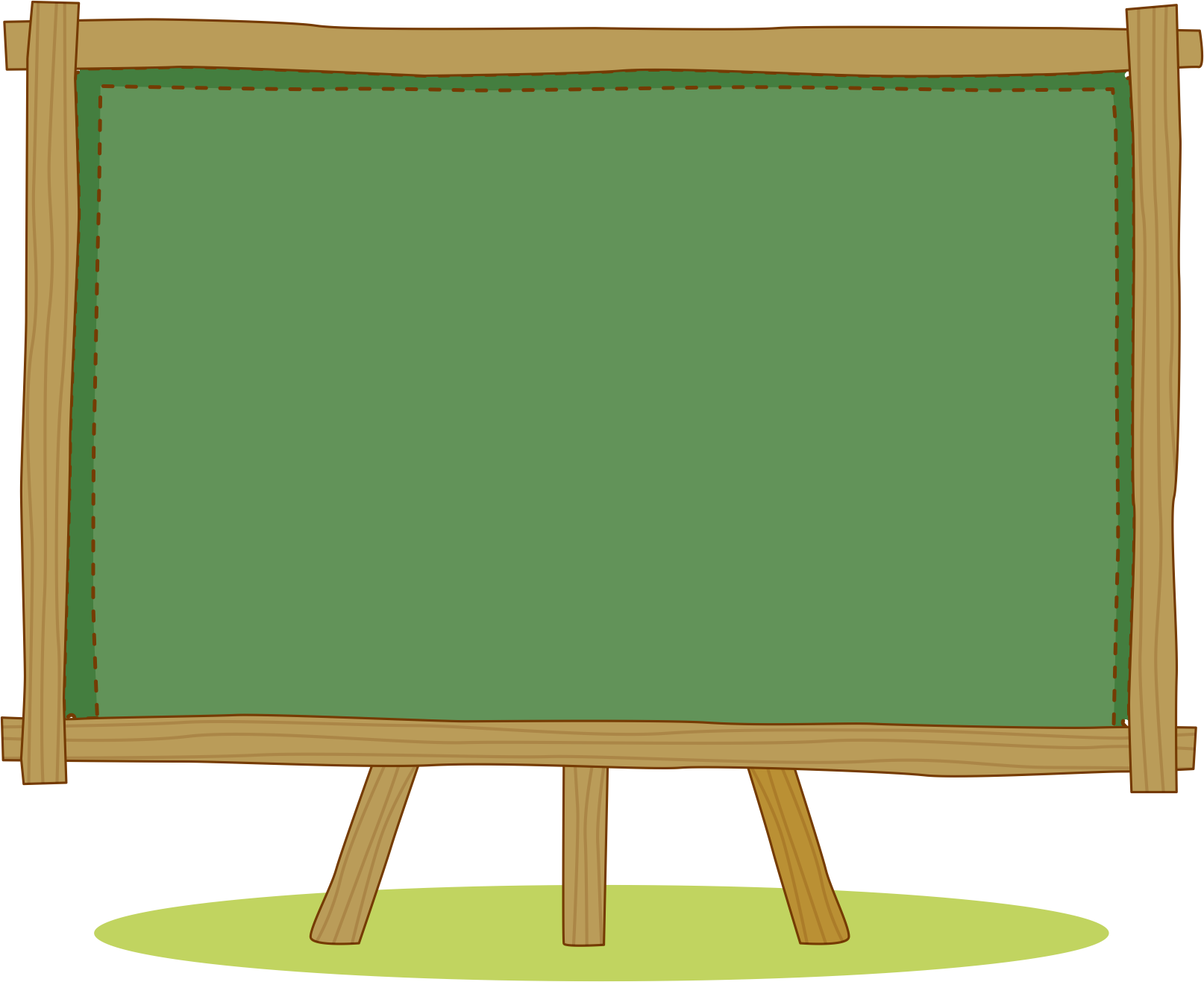 Tìm hiểu bài
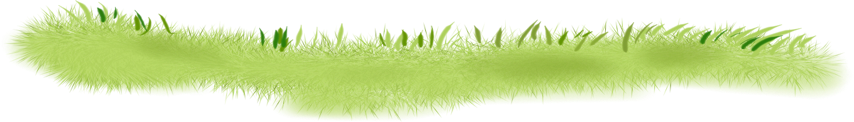 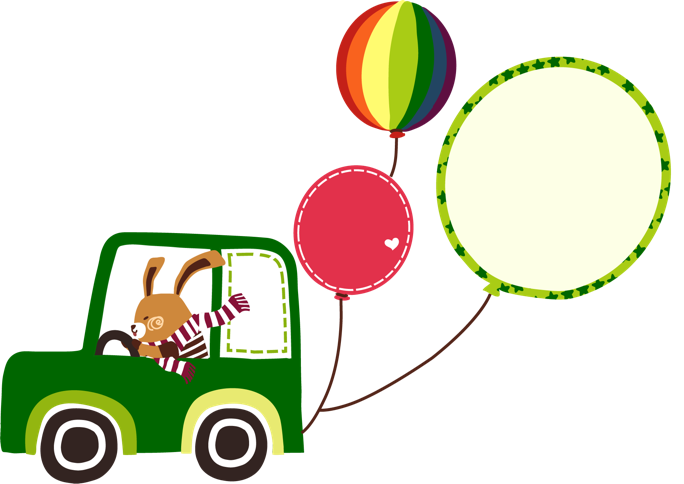 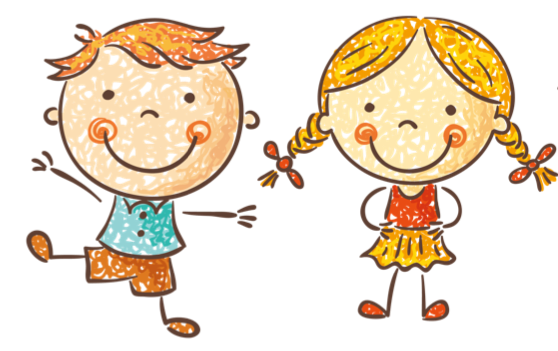 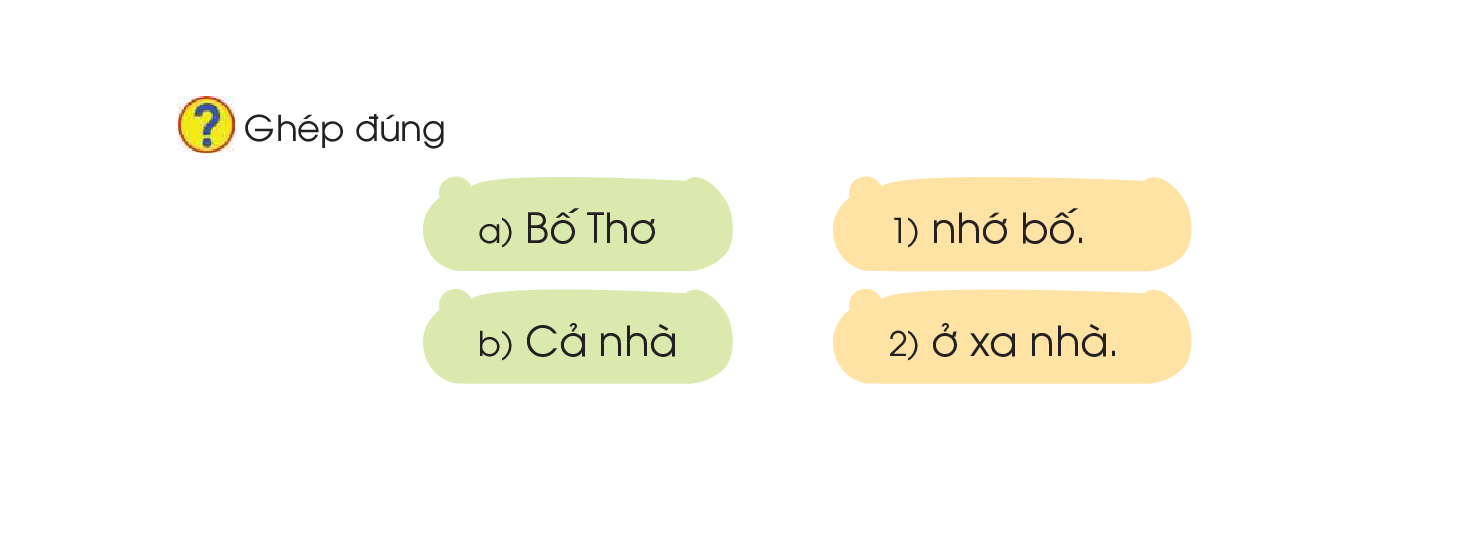 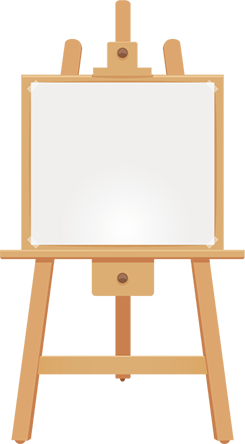 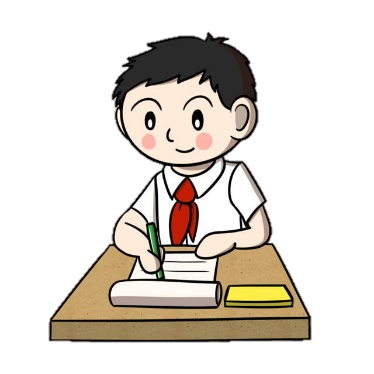 Tập viết
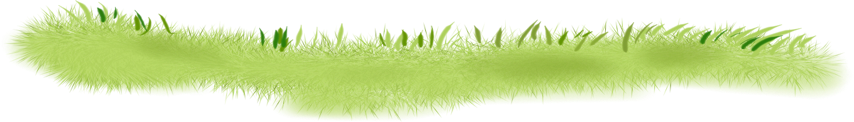 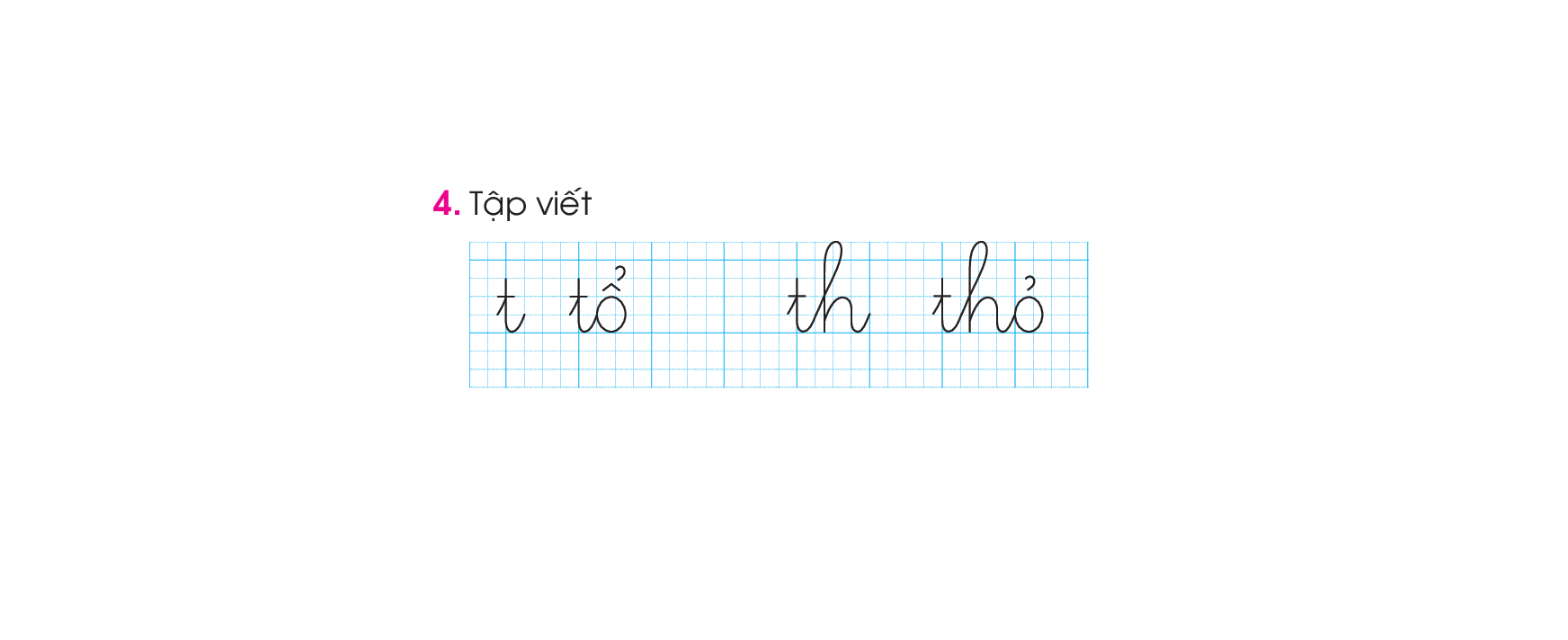 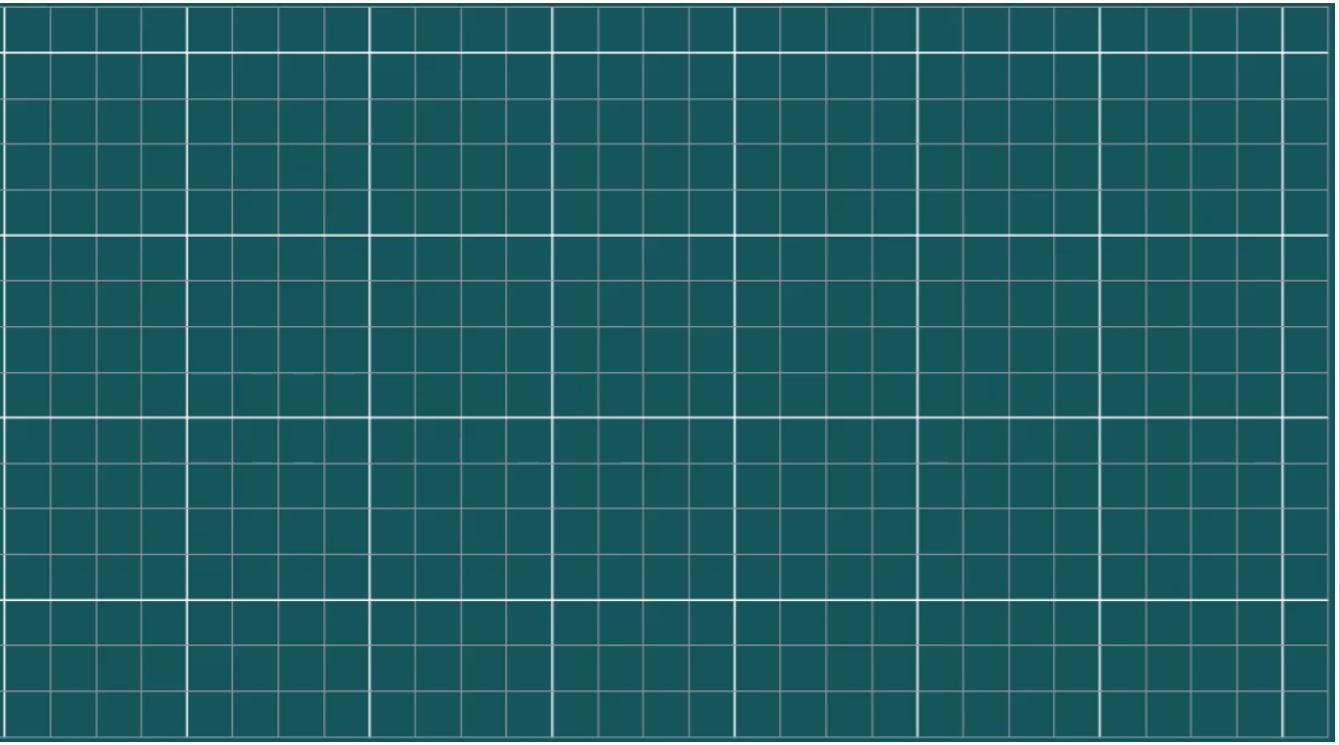 t
tổ
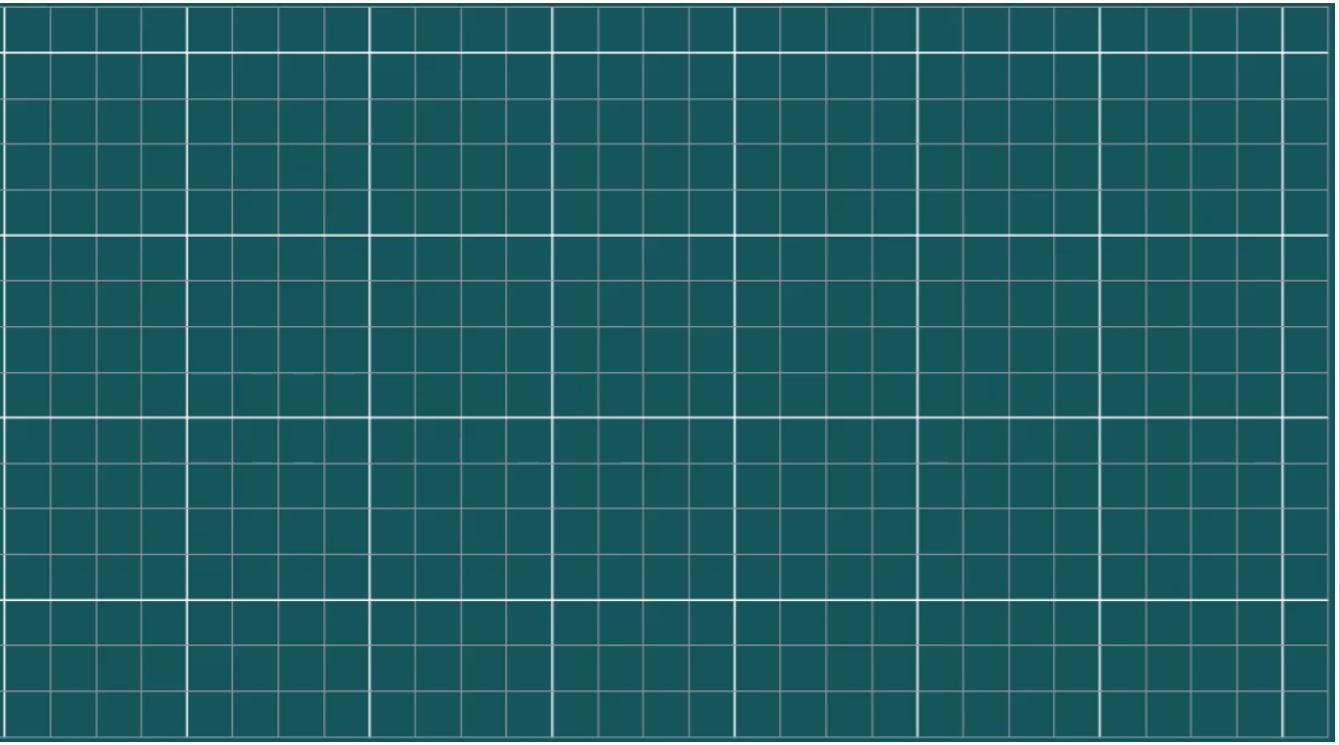 th
thỏ